Validate Portfolio
a portfolio of competences –
Part 7 – Project and Goals
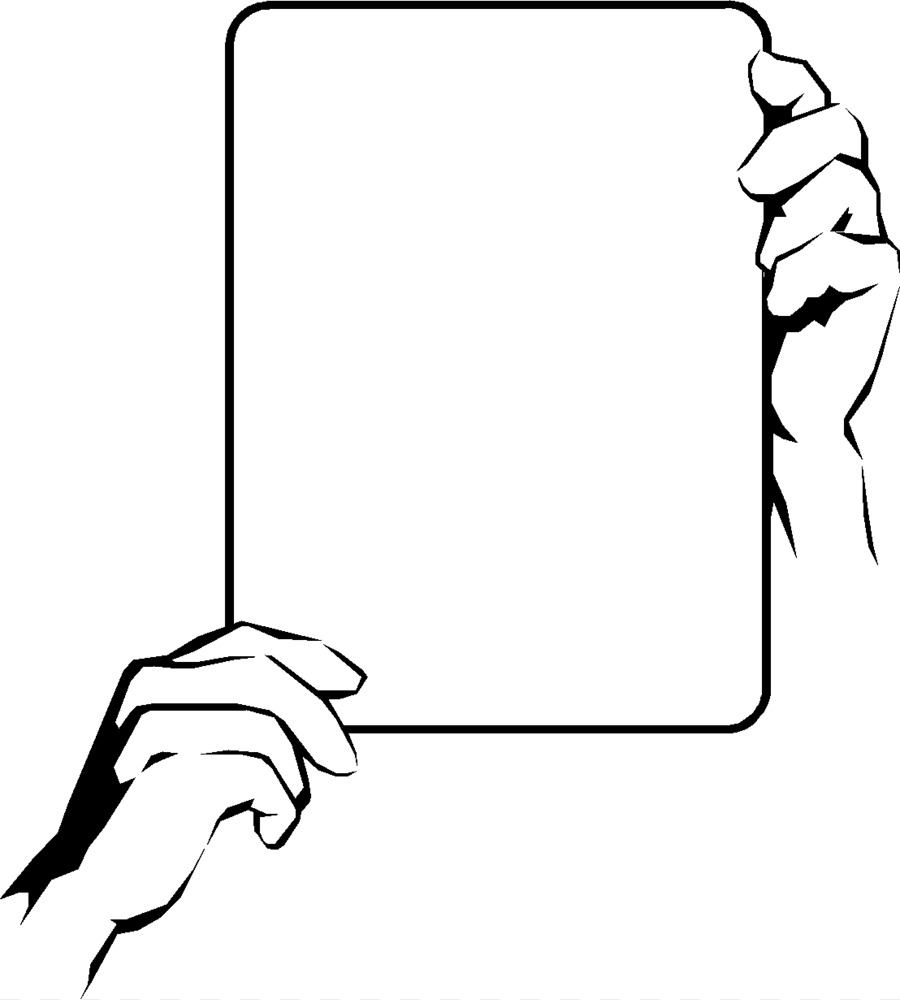 Use the space bellow to full fill your wishes and aspirations for the near future.
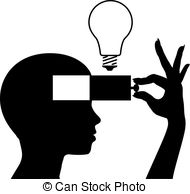 Goal-setting reflection questions 
 
What is one thing I can improve for my learning process?________________________________________________________________________________________________________________________________________________________________________________
What is a realistic goal for the end of the quarter (semester, year)?________________________________________________________________________________________________________________________________________________________________________________
What is one way you will try to improve your ____ (e.g., writing)?________________________________________________________________________________________________________________________________________________________________________________ 
One thing I still need to work on is ....________________________________________________________________________________________________________________________________________________________________________________ 
I will work toward my goal by ....________________________________________________________________________________________________________________________________________________________________________________
My Professional Project
                              (If I don’t have yet, I think about one now!)
Description of my professional project

List of skills and competences that will be useful for it
List of concrete actions to build it
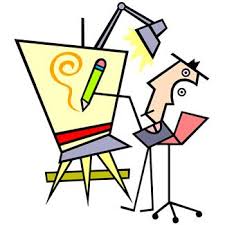